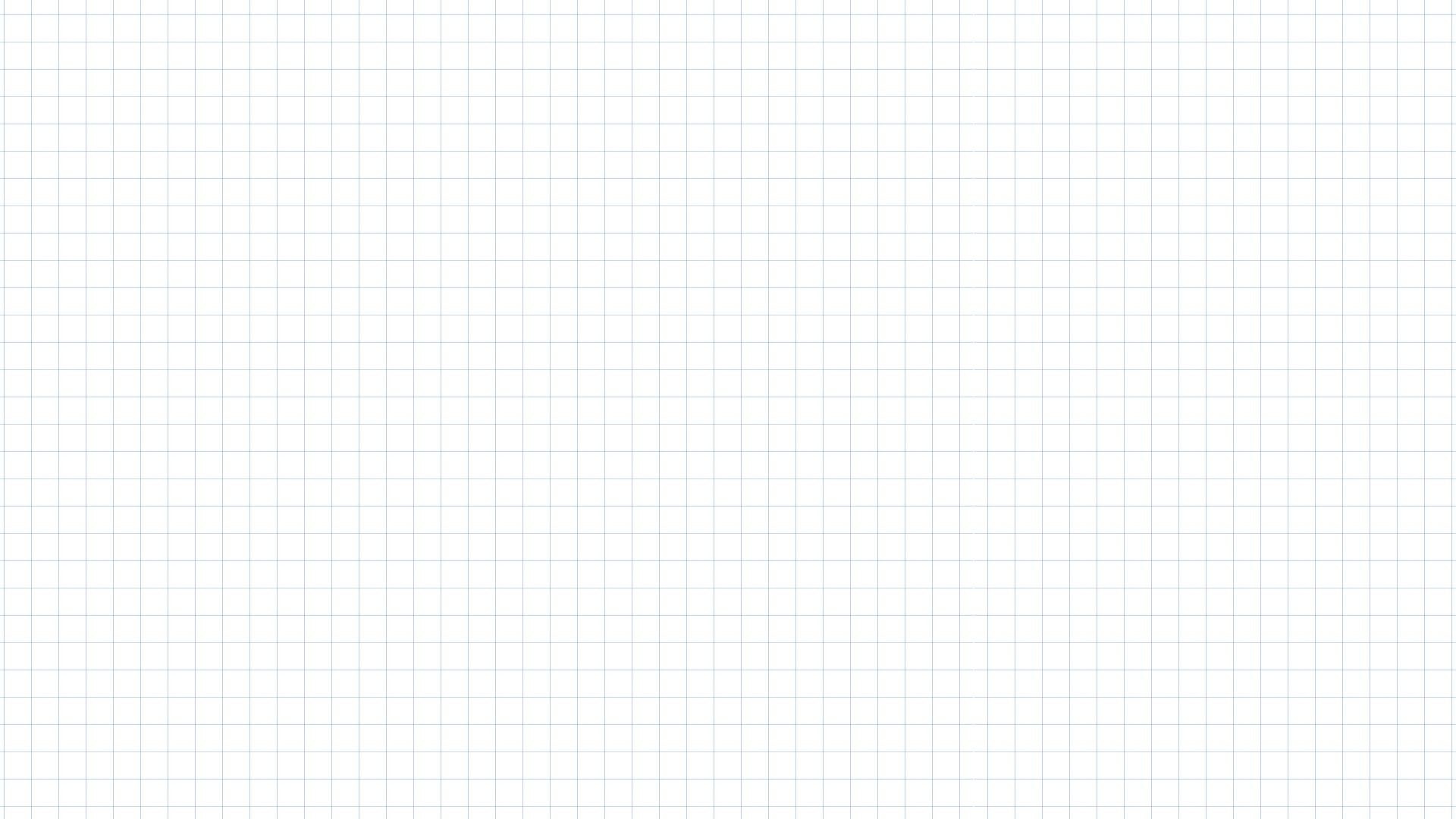 Thứ ba ngày 13 tháng 5  năm 2025
Tiếng Việt
Đǌ: Cánh đồng quê em.
Cánh đồng quê em
Đọc mẫu
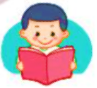 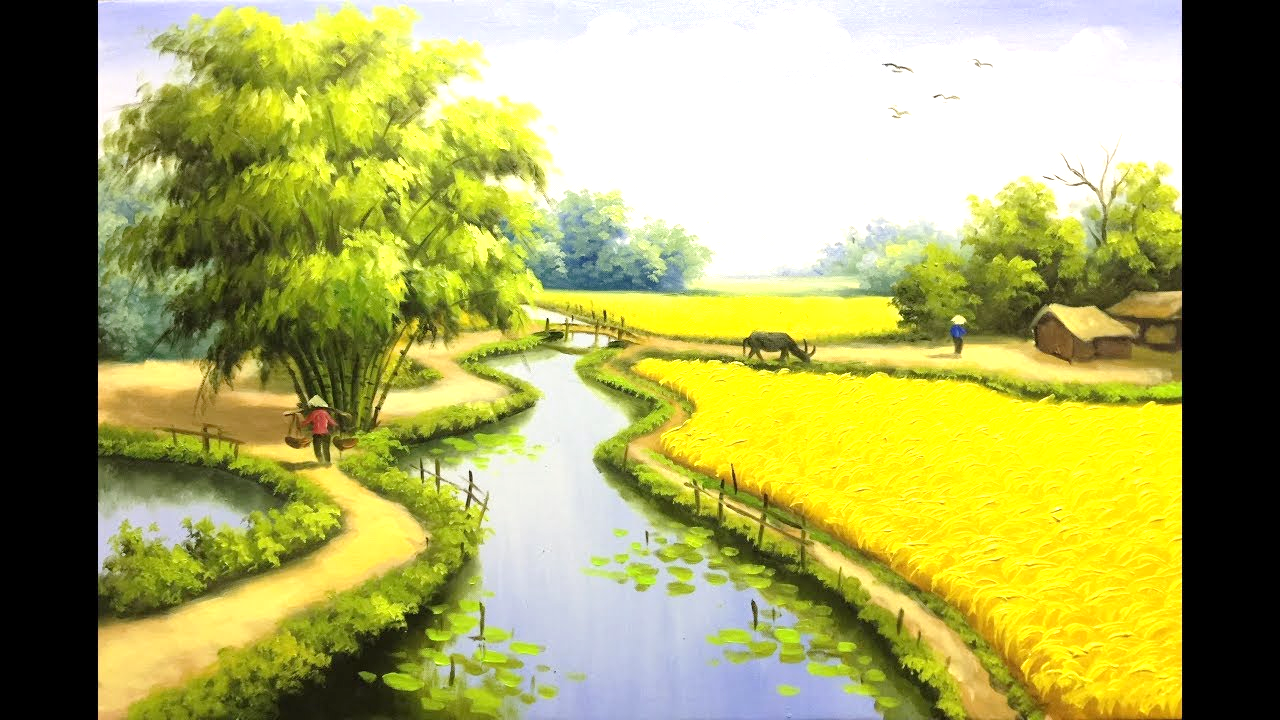 Đàn chiền chiện bay quanh
Hót tích ri tích rích
Lũ châu chấu tinh nghịch
Đu cỏ uống sương rơi.

Sóng xanh cuộn chân trời
Cánh đồng như tranh vẽ
Bé ngân nga hát khẽ
Trong hương lúa mênh mông.
Bé theo mẹ ra đồng
Vầng dương lên rực đỏ
Muôn vàn kim cương nhỏ
Lấp lánh ngọn cỏ hoa.

Nắng ban mai hiền hòa
Tung lụa tơ vàng óng
Trải lên muôn con sóng
Dập dờn đồng lúa xanh.
(Bùi Minh Huế)
Cánh đồng quê em
Đọc thầm
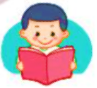 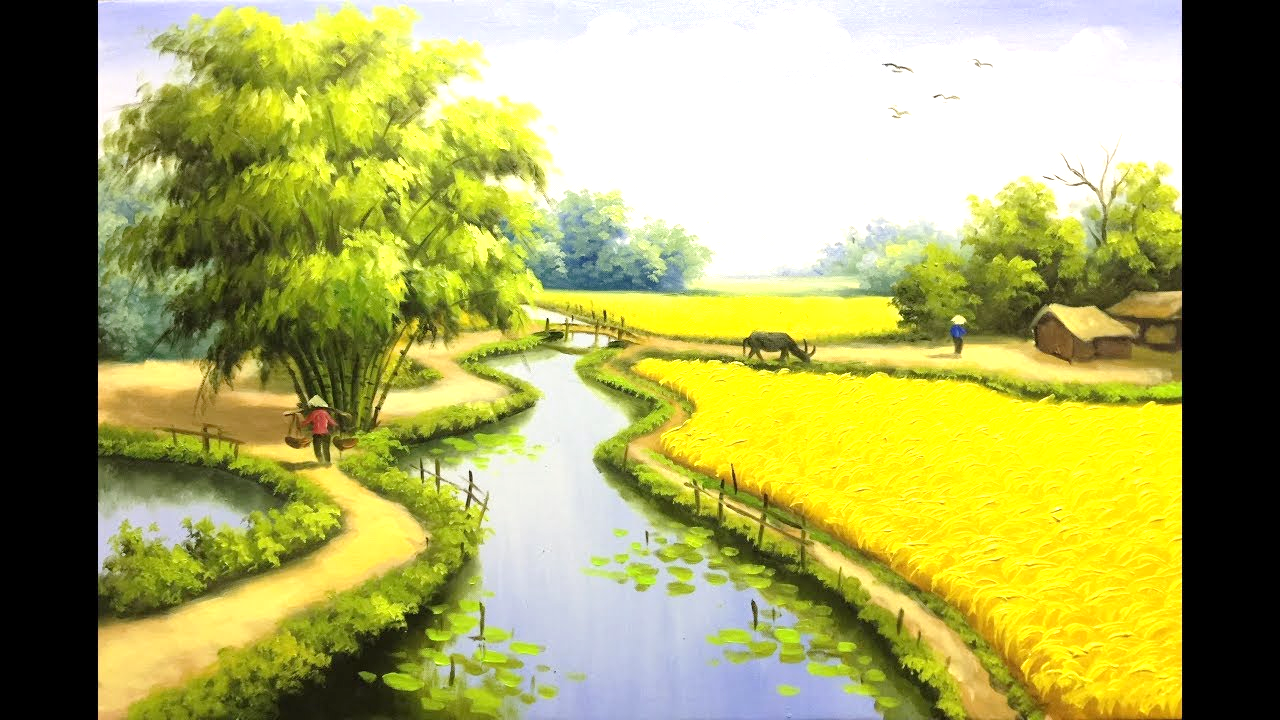 Đàn chiền chiện bay quanh
Hót tích ri tích rích
Lũ châu chấu tinh nghịch
Đu cỏ uống sương rơi.

Sóng xanh cuộn chân trời
Cánh đồng như tranh vẽ
Bé ngân nga hát khẽ
Trong hương lúa mênh mông.
Bé theo mẹ ra đồng
Vầng dương lên rực đỏ
Muôn vàn kim cương nhỏ
Lấp lánh ngọn cỏ hoa.

Nắng ban mai hiền hòa
Tung lụa tơ vàng óng
Trải lên muôn con sóng
Dập dờn đồng lúa xanh.
(Bùi Minh Huế)
Cánh đồng quê em.
Đọc nối tiếp dòng thơ.
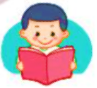 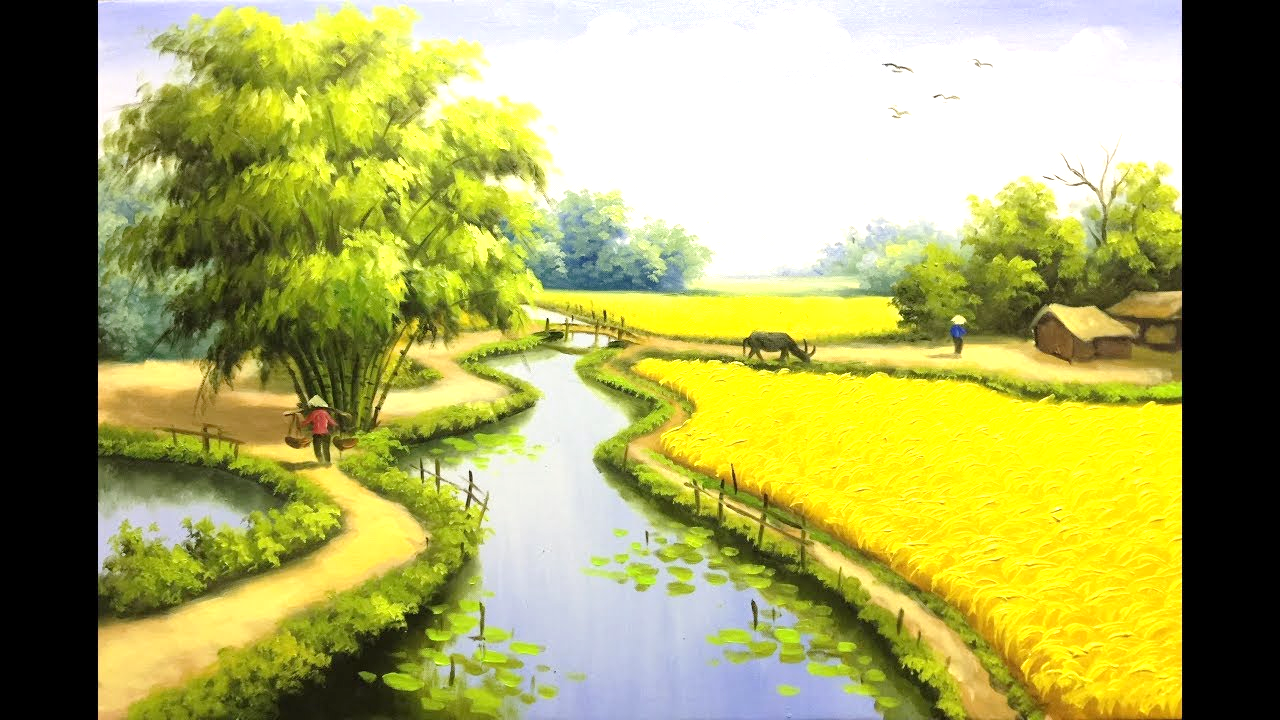 Đàn chiền chiện bay quanh
Hót tích ri tích rích
Lũ châu chấu tinh nghịch
Đu cỏ uống sương rơi.

Sóng xanh cuộn chân trời
Cánh đồng như tranh vẽ
Bé ngân nga hát khẽ
Trong hương lúa mênh mông.
Bé theo mẹ ra đồng
Vầng dương lên rực đỏ
Muôn vàn kim cương nhỏ
Lấp lánh ngọn cỏ hoa.

Nắng ban mai hiền hòa
Tung lụa tơ vàng óng
Trải lên muôn con sóng
Dập dờn đồng lúa xanh.
(Bùi Minh Huế)
Luyện đọc từ khó:
chiền chiện
tích ri tích rích
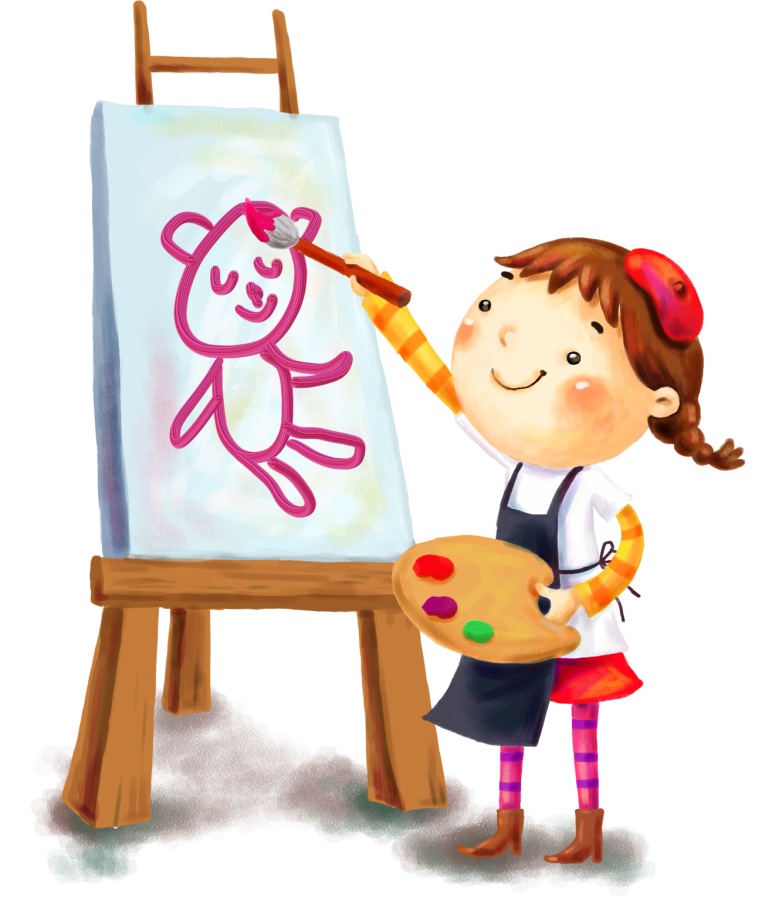 cuộn
ngân nga
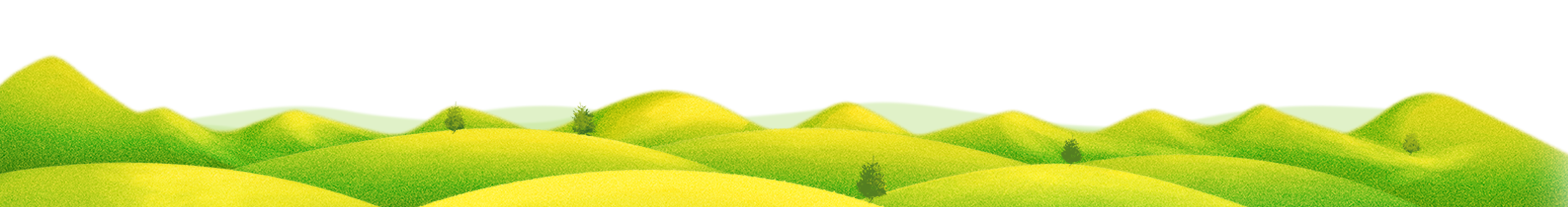 Cánh đồng quê em.
Chia đoạn
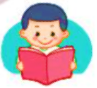 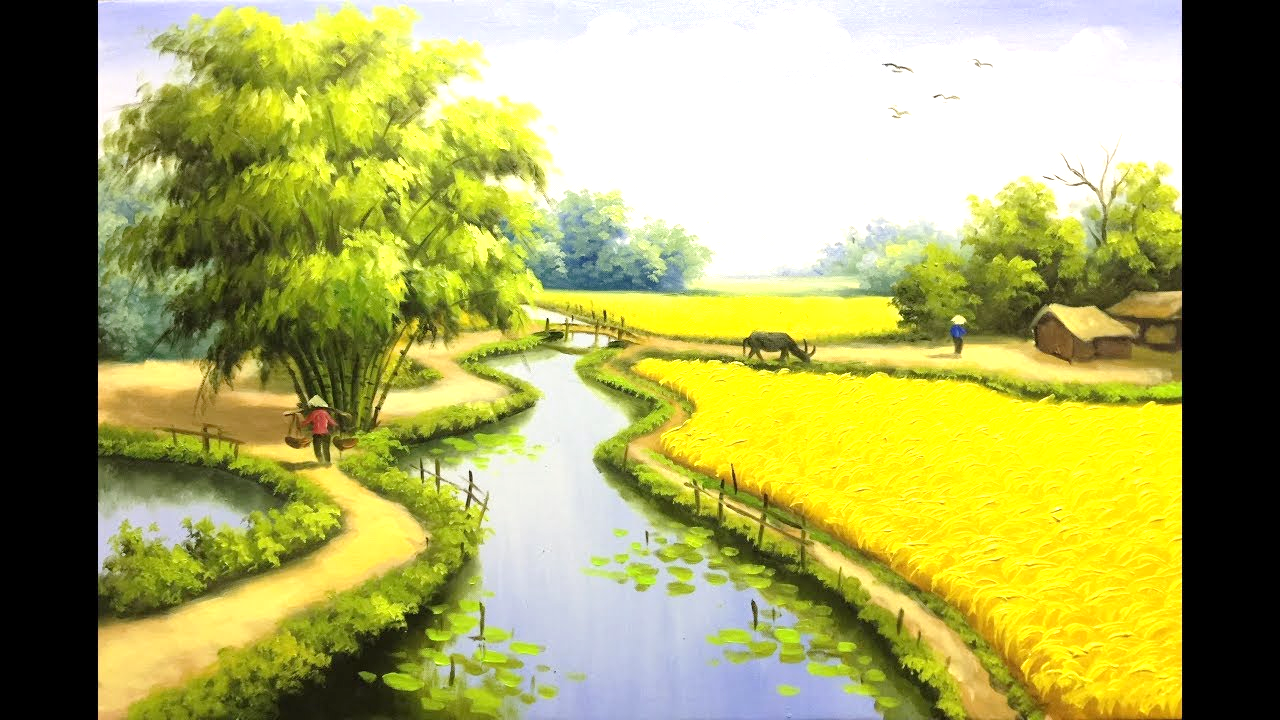 Bé theo mẹ ra đồng
Vầng dương lên rực đỏ
Muôn vàn kim cương nhỏ
Lấp lánh ngọn cỏ hoa.

Nắng ban mai hiền hòa
Tung lụa tơ vàng óng
Trải lên muôn con sóng
Dập dờn đồng lúa xanh.
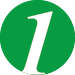 Đàn chiền chiện bay quanh
Hót tích ri tích rích
Lũ châu chấu tinh nghịch
Đu cỏ uống sương rơi.

Sóng xanh cuộn chân trời
Cánh đồng như tranh vẽ
Bé ngân nga hát khẽ
Trong hương lúa mênh mông.
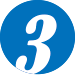 4
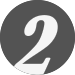 (Bùi Minh Huế)
Cánh đồng quê em.
Đọc nối tiếp đoạn
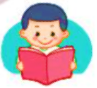 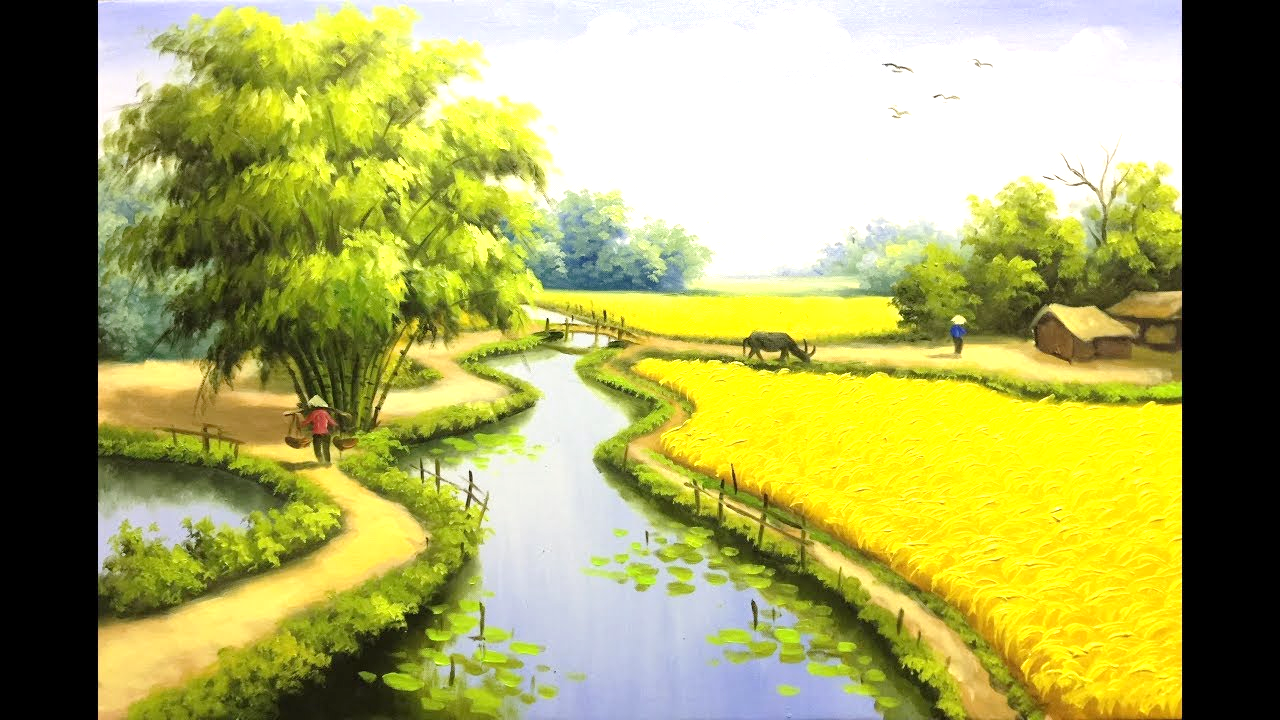 Bé theo mẹ ra đồng
Vầng dương lên rực đỏ
Muôn vàn kim cương nhỏ
Lấp lánh ngọn cỏ hoa.

Nắng ban mai hiền hòa
Tung lụa tơ vàng óng
Trải lên muôn con sóng
Dập dờn đồng lúa xanh.
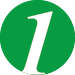 Đàn chiền chiện bay quanh
Hót tích ri tích rích
Lũ châu chấu tinh nghịch
Đu cỏ uống sương rơi.

Sóng xanh cuộn chân trời
Cánh đồng như tranh vẽ
Bé ngân nga hát khẽ
Trong hương lúa mênh mông.
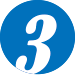 4
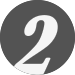 (Bùi Minh Huế)
Cánh đồng quê em
Đọc cả bài
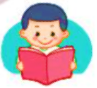 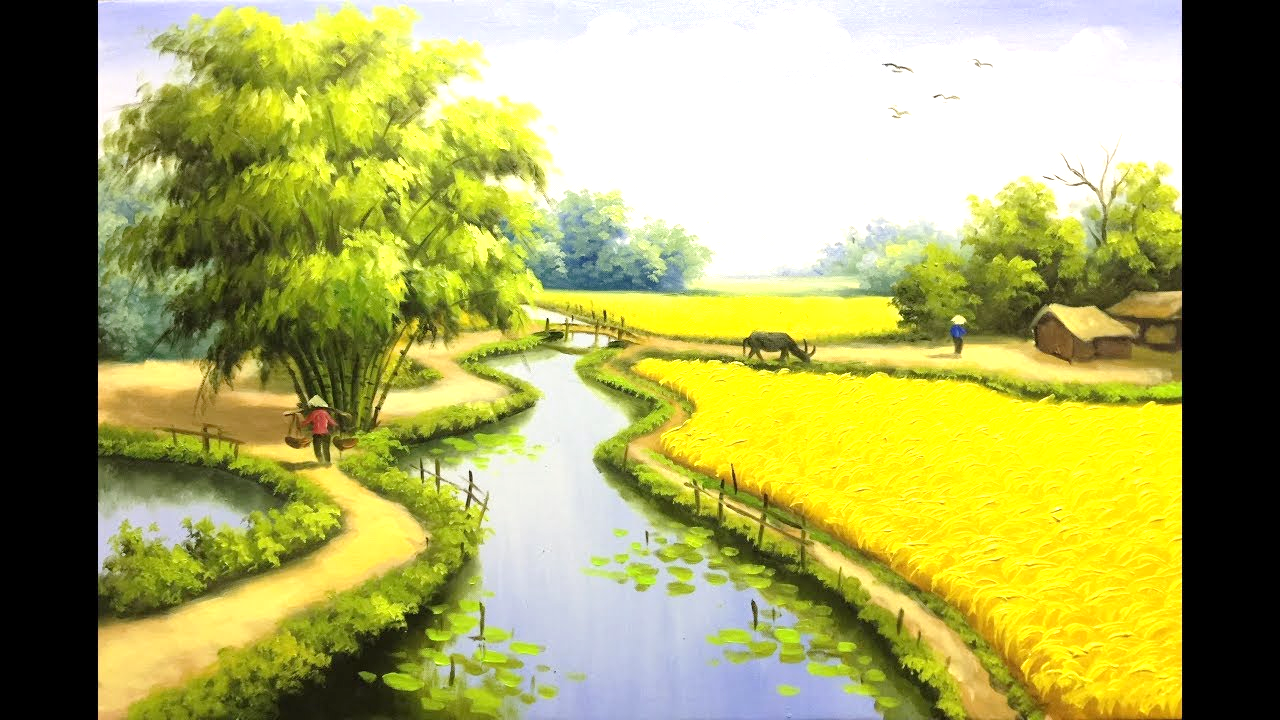 Bé theo mẹ ra đồng
Vầng dương lên rực đỏ
Muôn vàn kim cương nhỏ
Lấp lánh ngọn cỏ hoa.

Nắng ban mai hiền hòa
Tung lụa tơ vàng óng
Trải lên muôn con sóng
Dập dờn đồng lúa xanh.
Đàn chiền chiện bay quanh
Hót tích ri tích rích
Lũ châu chấu tinh nghịch
Đu cỏ uống sương rơi.

Sóng xanh cuộn chân trời
Cánh đồng như tranh vẽ
Bé ngân nga hát khẽ
Trong hương lúa mênh mông.
(Bùi Minh Huế)
1. Trong bài thơ, bé nhìn thấy vầng dương đẹp như thế nào?
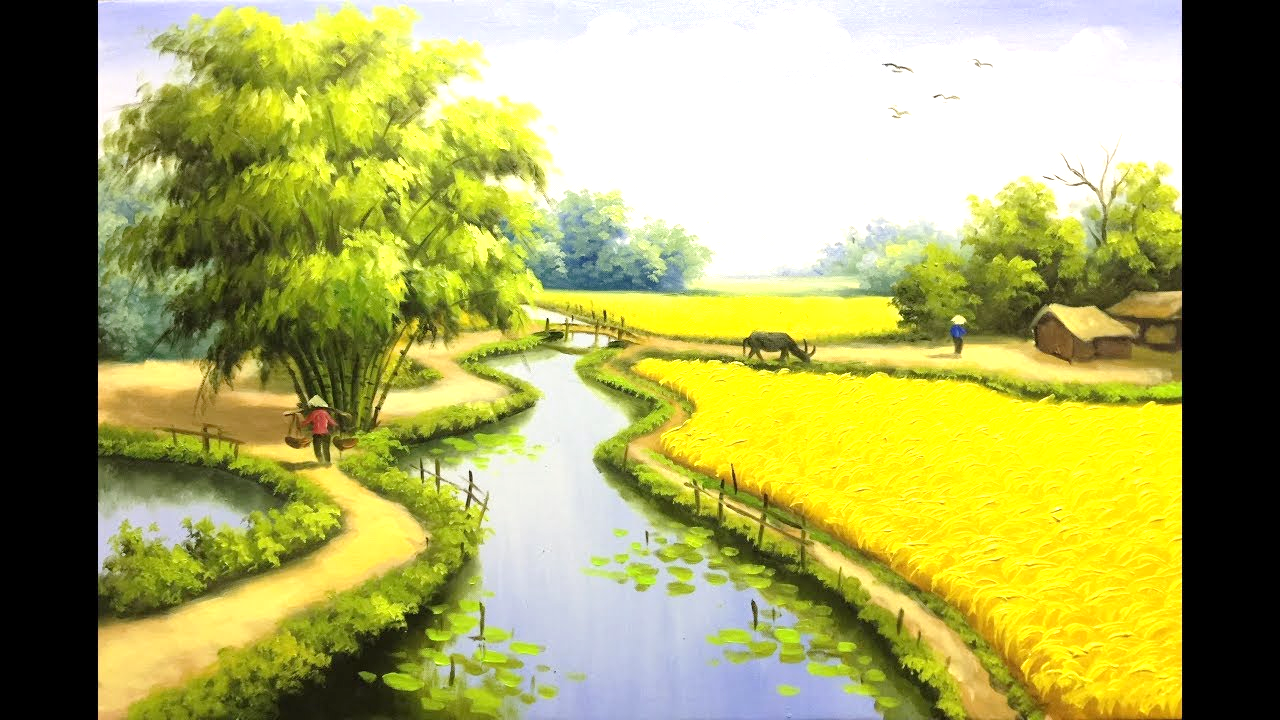 Bé theo mẹ ra đồng
Vầng dương lên rực đỏ
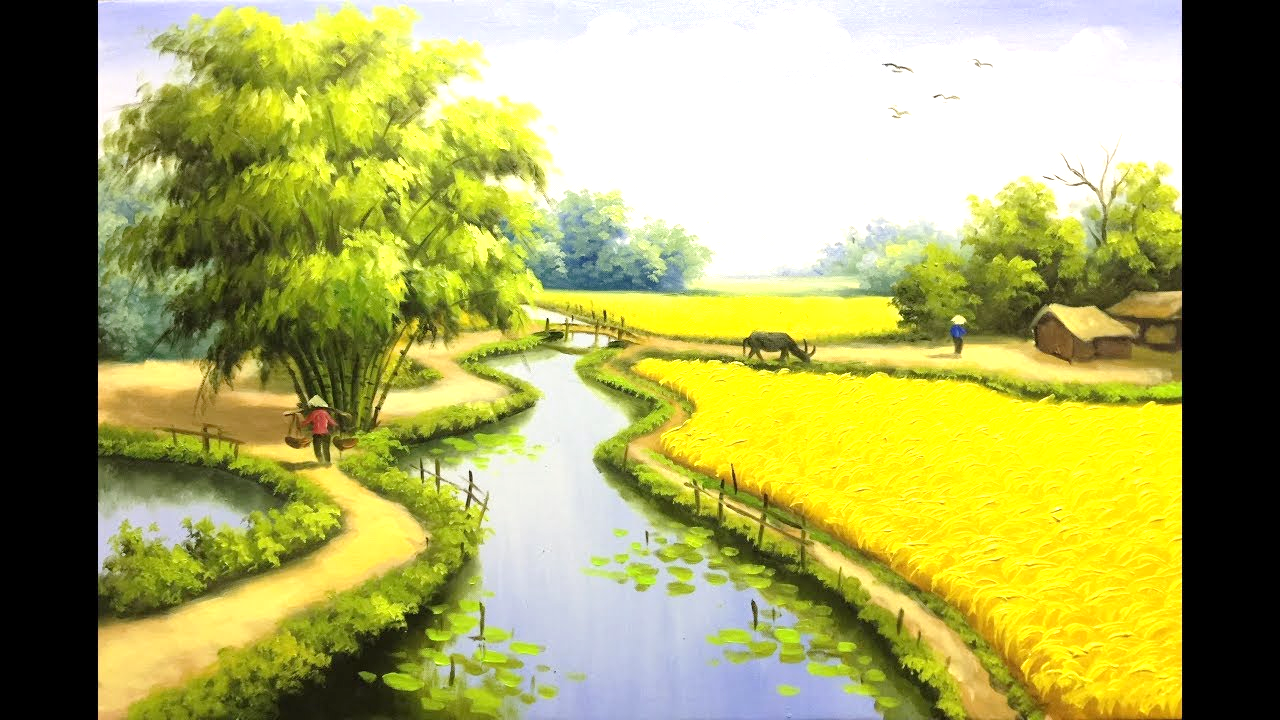 2. Nắng ban mai được tả như thế nào?
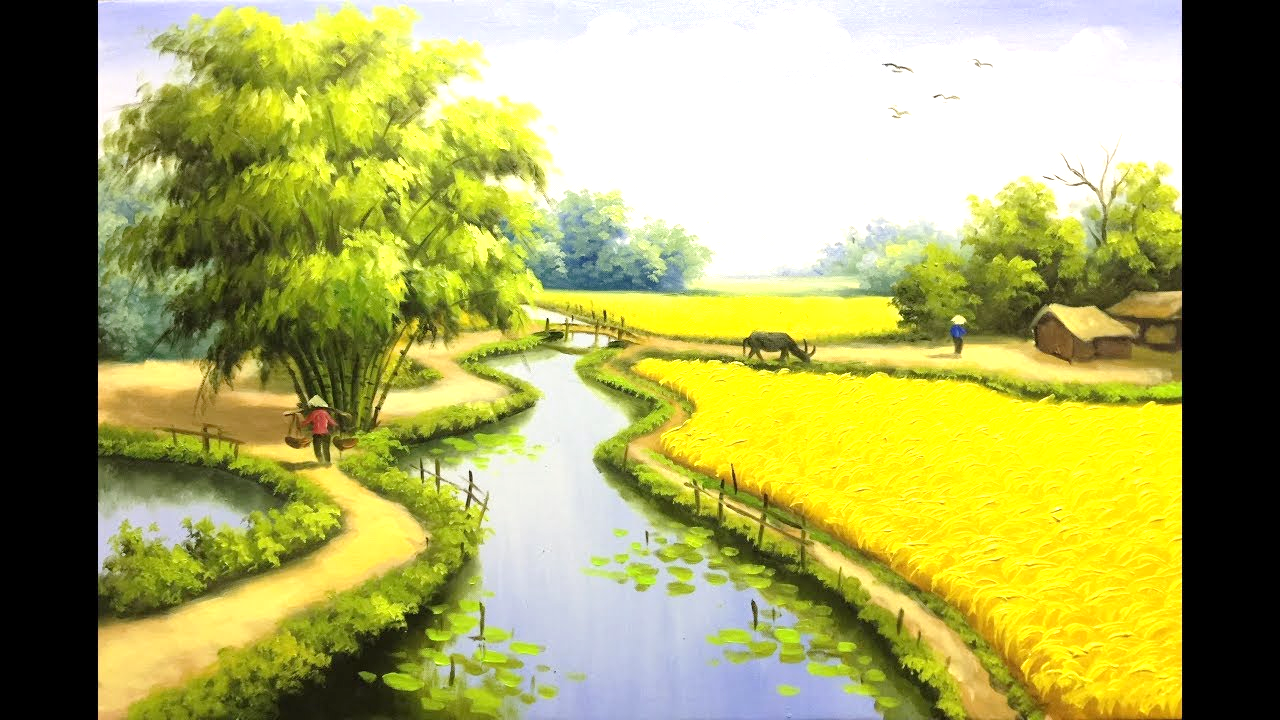 Nắng ban mai hiền hòa
Tung lụa tơ vàng óng
Trải lên muôn con sóng
Dập dờn đồng lúa xanh
3. Đàn chiền chiện và lũ châu chấu làm gì trên cánh đồng?
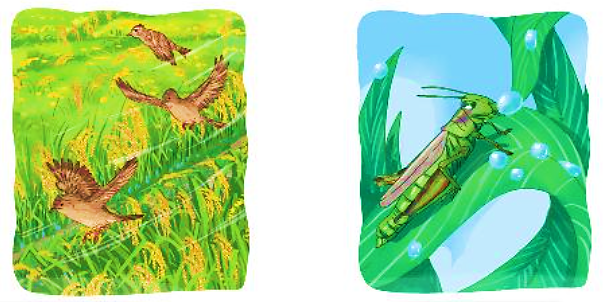 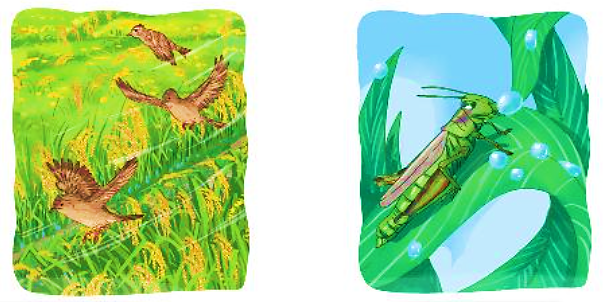 Đàn chiền chiện bay quanh
Hót tích ri tích rích
Lũ châu chấu tinh nghịch
Đu cỏ uống sương rơi.
4. Theo em, vì sao bé ngân nga hát giữa cánh đồng?
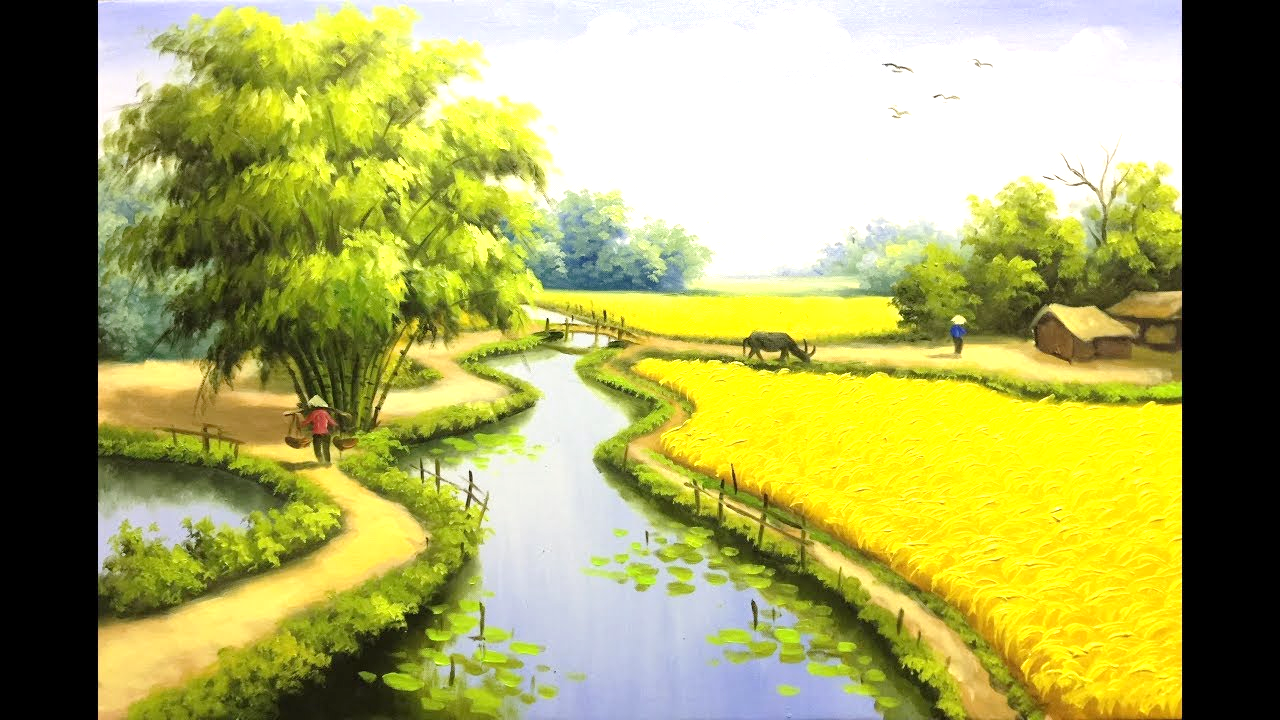  Vì bé cảm thấy quê hương mình thật đẹp, bé cảm thấy hạnh phúc trong lòng.
* Học thuộc lòng 2 khổ thơ em yêu thích.
Cánh đồng quê em
Luyện đọc lại
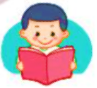 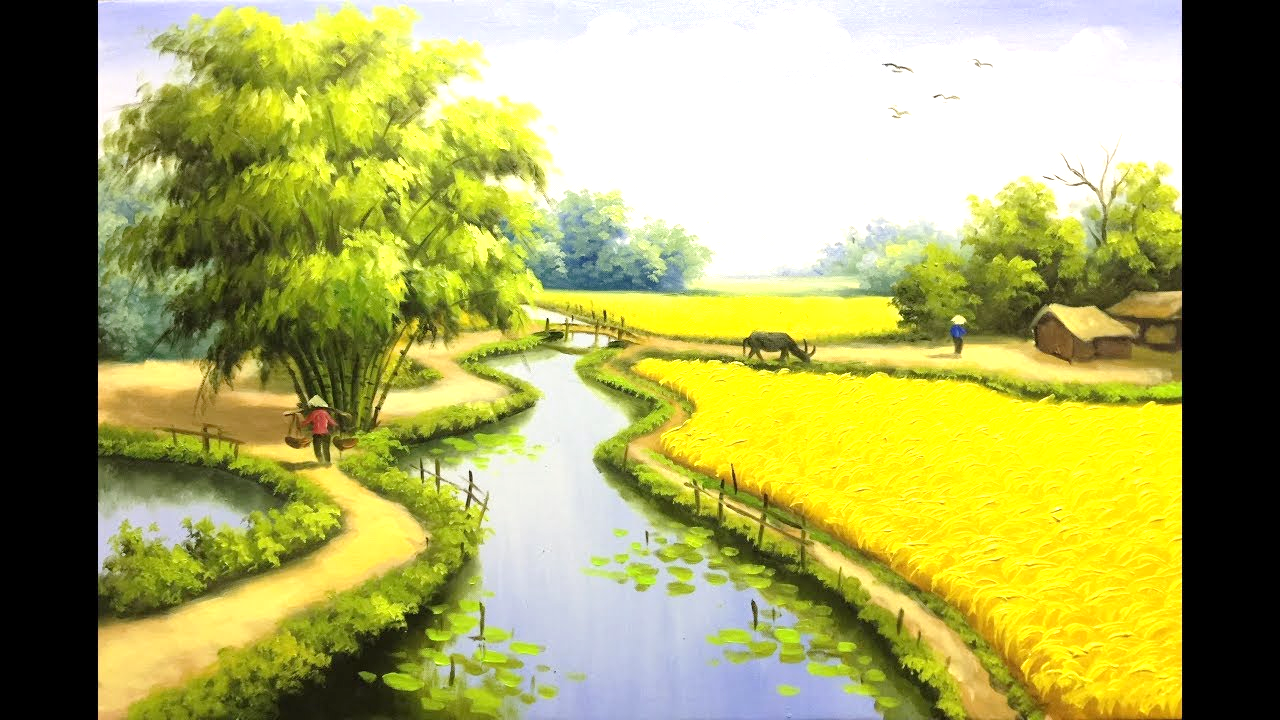 Bé theo mẹ ra đồng
Vầng dương lên rực đỏ
Muôn vàn kim cương nhỏ
Lấp lánh ngọn cỏ hoa.

Nắng ban mai hiền hòa
Tung lụa tơ vàng óng
Trải lên muôn con sóng
Dập dờn đồng lúa xanh.
Đàn chiền chiện bay quanh
Hót tích ri tích rích
Lũ châu chấu tinh nghịch
Đu cỏ uống sương rơi.

Sóng xanh cuộn chân trời
Cánh đồng như tranh vẽ
Bé ngân nga hát khẽ
Trong hương lúa mênh mông.
(Bùi Minh Huế)
[Speaker Notes: Gmail: tranthao121006@gmail.com]
Luyện tập
1. Tìm trong bài từ ngữ:
chỉ màu sắc của mặt trời
chỉ màu sắc của ánh nắng
chỉ màu sắc của đồng lúa
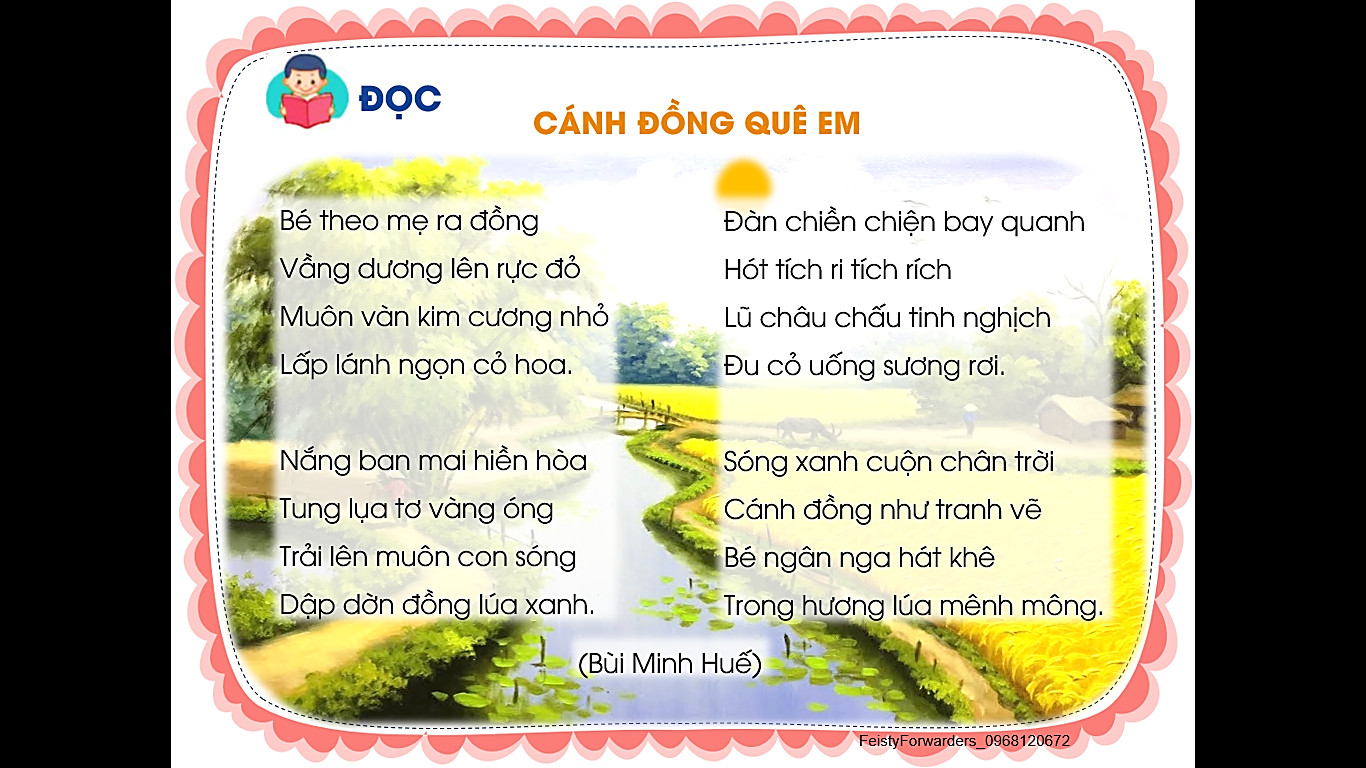 [Speaker Notes: Gmail: tranthao121006@gmail.com]